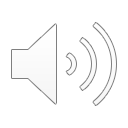 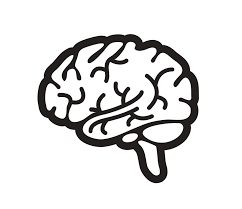 Community Resource Project
Darby Dupuis
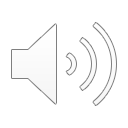 Who did I interview?
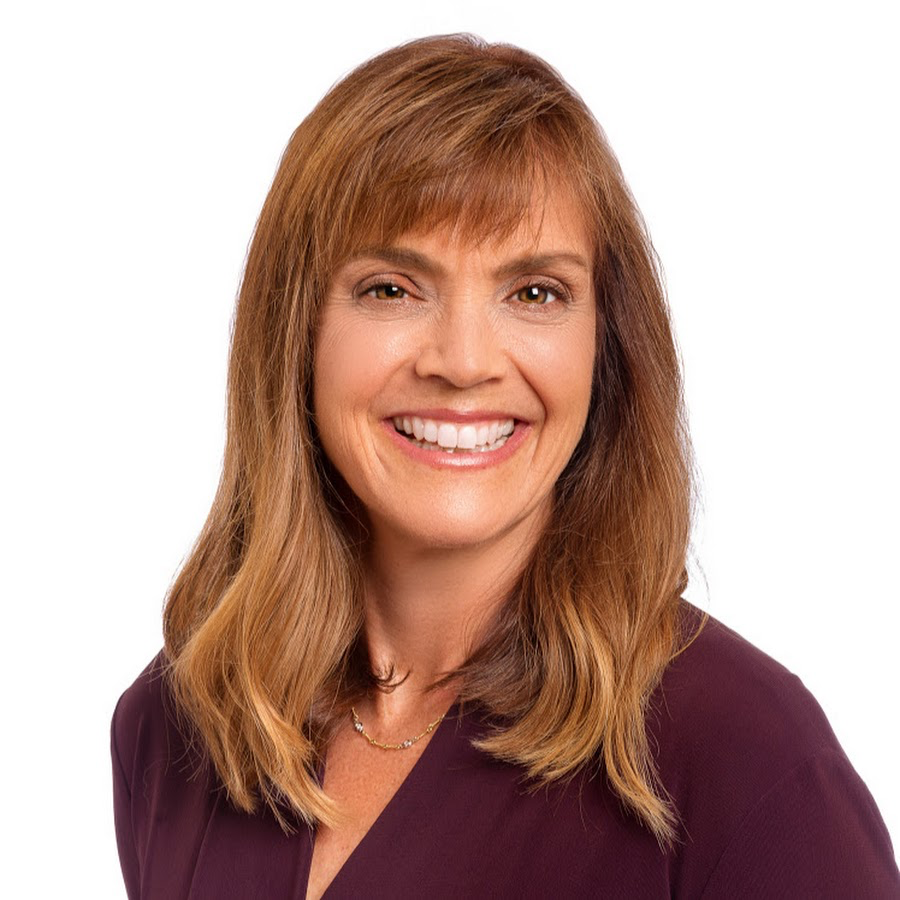 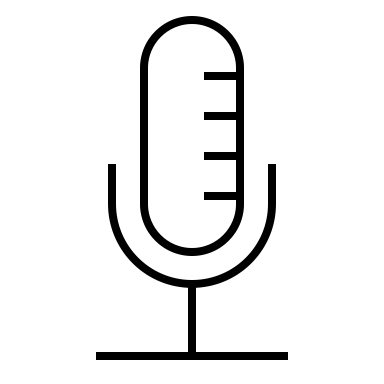 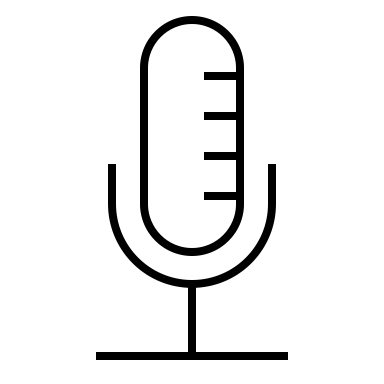 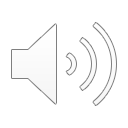 LYNN LYONS BACKGROUND & EDUCATION
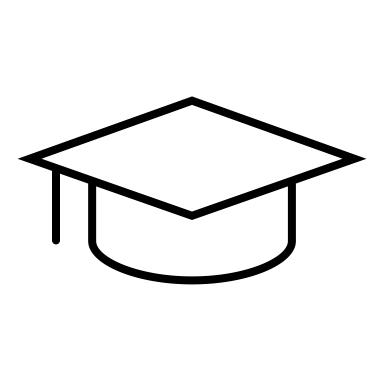 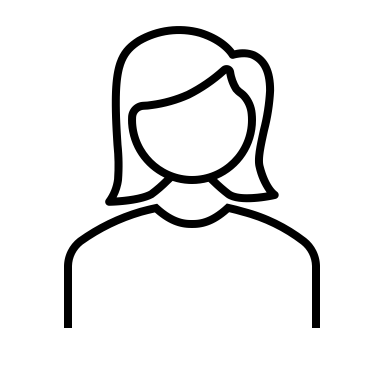 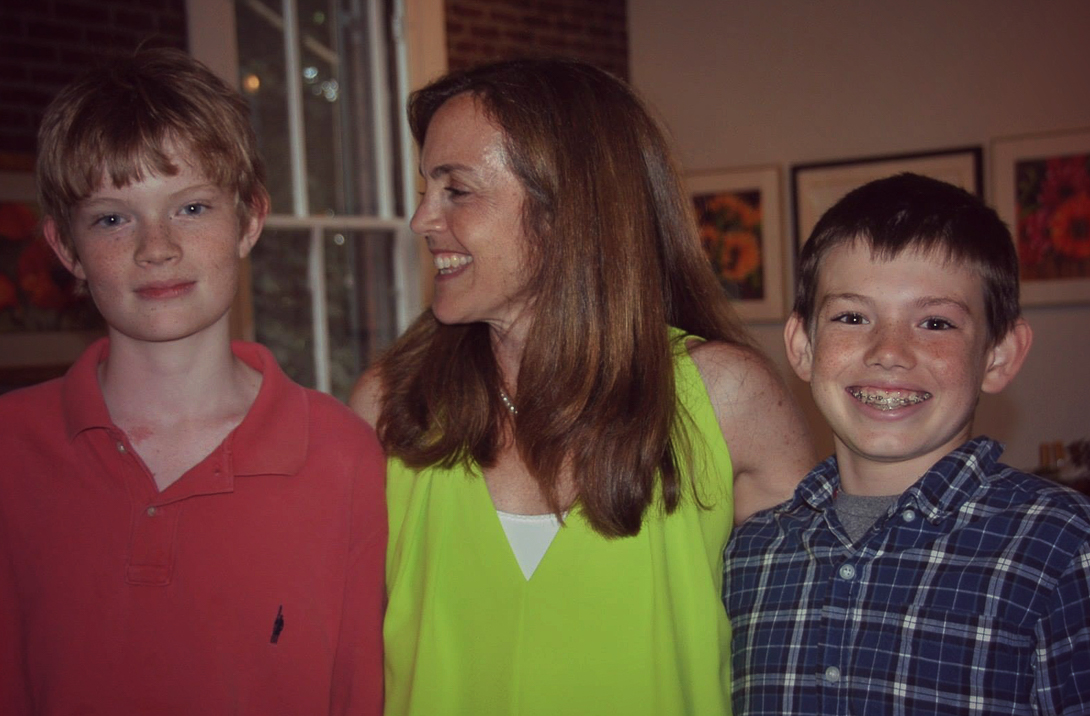 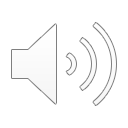 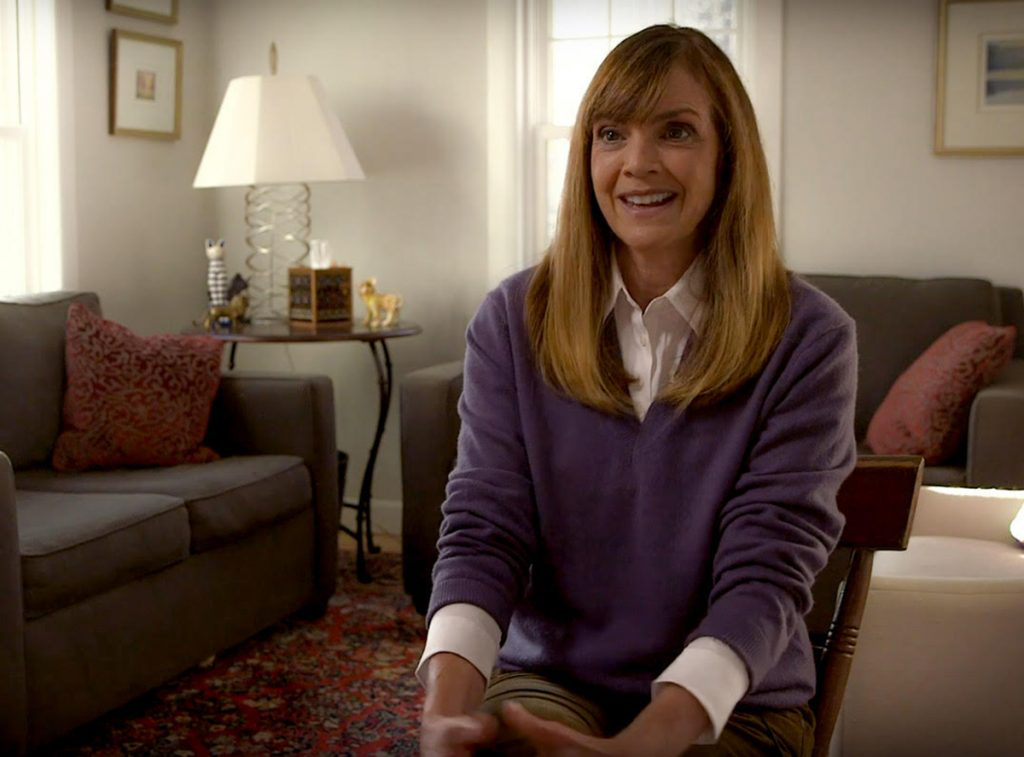 Job Title & Services Provided
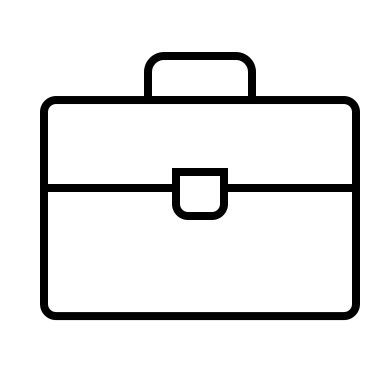 INSPIRATION TO PURSUE CAREER
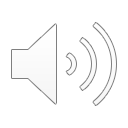 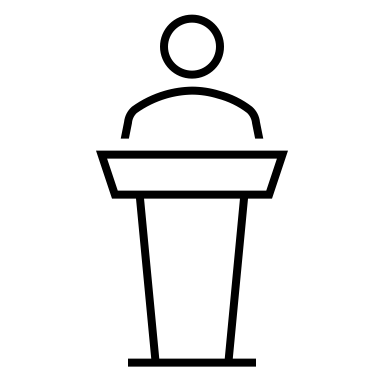 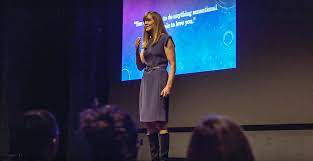 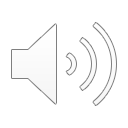 HARDEST part of the job
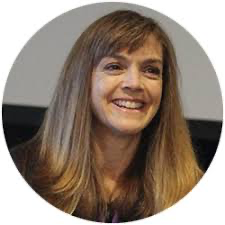 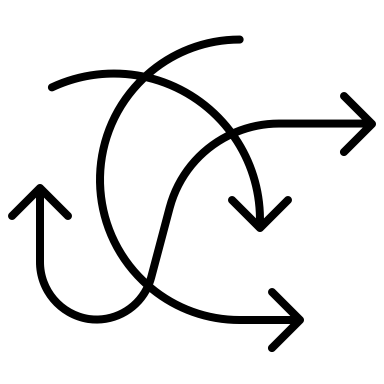 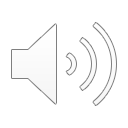 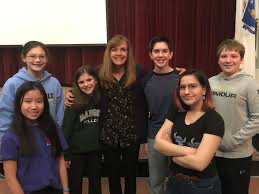 Favorite part of the job
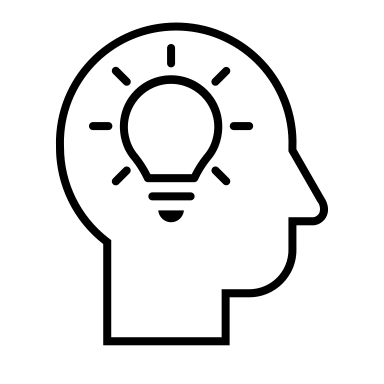 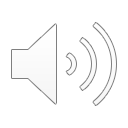 Effects of Covid
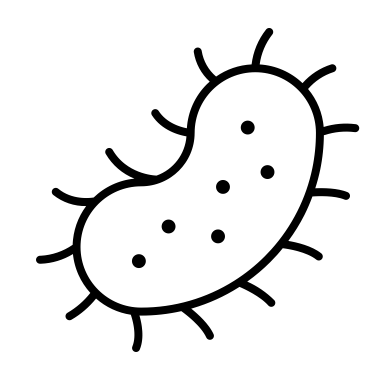 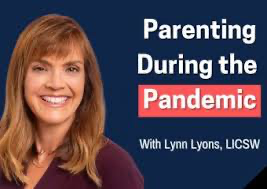 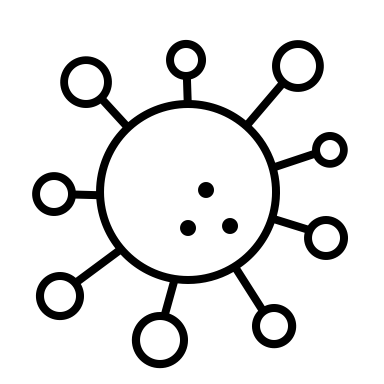 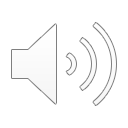 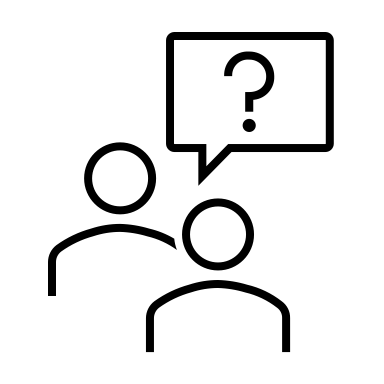 Advice for those looking to pursue a similar career
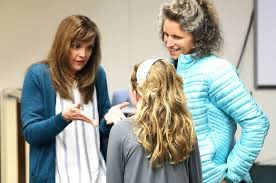 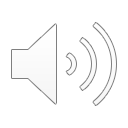 Additional Comments
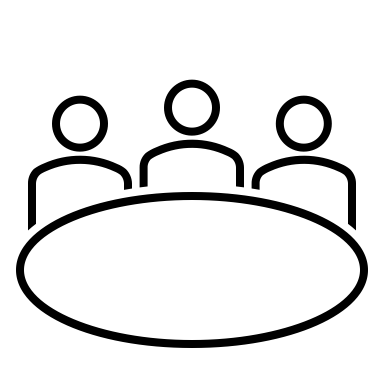 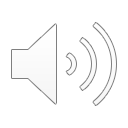 Contact Info & LINKS TO LEARN MORE ABOUT LYNN
https://www.lynnlyons.com/
https://www.facebook.com/lynnlyonsanxiety/ 
Address: 103 Auburn St, Concord, NH 03301
Phone: (603) 225-4147